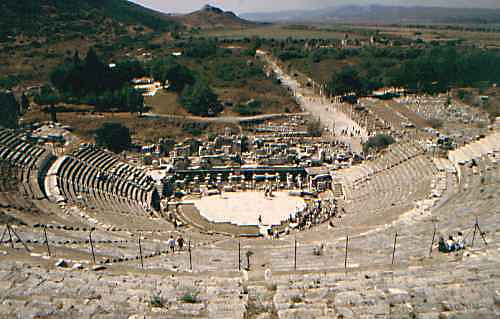 JESÚS:  LA PLENITUD DE DIOS
Carta a los
 Efesios
Bosquejo de la carta
RIQUEZAS EN CRISTO (1:3-3:21) 
Toda bendición espiritual en Cristo  (1:3-14) 
      -- 1ra Oración :  para alumbrar los ojos del  			 entendimiento (1:15-23) 
Nuestra transformación en Cristo  (2:1-22)
	-- 2da Oración:  para estar habilitado con poder(3:1-21)

RESPONSABILIDADES EN CRISTO  (4:1-6:20) 
A. Andar en la unidad (4:1-16) 
B.  Andar en la pureza (4:17-5:21) 
C.  Andar en armonía (5:22-6:9) 
D.  Andar en poder (6:10-20)
E
F
E
S
I
O
S
toda bendición espiritual en los lugares celestiales en Cristo:  1:3
Revelado
en Su cuerpo
(la iglesia)
2:11-22
3:10-11
5:22-32
---
Cristo
en vosotros
Salvación
en
Cristo
Plan de
Dios
(misterio)
ser
realizado
por
los edades
en Jesús :
1:3-14
3:1-11
EL
Juicio Final

Redención 
de la
posesión
De Dios

1:14
PERÍODO DEL A.P.
Las Bendciones:
1:4    - esogidos para ser 
	santos
1:5    - adoptados como hijos
1:6    - recibimos gracia
1:7    - redención
1:7    - perdón
1:9    - misterio revelado
1:13  - sellados por el Espíritu Santo
2:1+  - nos dió vida nueva
2:11+ - reconciliados con Dios
4:11+ - entendimiento/maduréz
Patriarcas…Israel…Ley
el plan de Dios 
no conocido
-- Escondido –
“un misterio”
E
F
E
S
I
O
S
Toda bendición espiritual está en Cristo (1:3-14)
Bendito sea el Dios y Padre de nuestro Señor Jesucristo, que nos bendijo con toda bendición espiritual en los lugares celestiales en Cristo, según nos escogió en él antes de la fundación del mundo, para que fuésemos santos y sin mancha delante de él, en amor habiéndonos predestinado para ser adoptados hijos suyos por medio de Jesucristo, según el puro afecto de su voluntad, para alabanza de la gloria de su gracia, con la cual nos hizo aceptos en el Amado.
Todas las bendiciones espirituales se encuentran en Cristo…no en la iglesia, sino en Él.
Jesús era el centro de nuestra redención antes de la Creación.
Él predeterminó que, a través de Jesús, podríamos tener una relación de Niño-Padre con Él.
E
F
E
S
I
O
S
Toda bendición espiritual en Cristo (1:3-14)
1:7-8 - en quien tenemos redención por su sangre, el perdón de pecados según las riquezas de su gracia, que hizo sobreabundar para con nosotros
Rom 3:21-26 - Pero ahora, aparte de la ley, se ha manifestado la justicia de Dios, testificada por la ley y por los profetas; la justicia de Dios por medio de la fe en Jesucristo, para todos los que creen en él. Porque no hay diferencia, por cuanto todos pecaron, y están destituidos de la gloria de Dios, siendo justificados gratuitamente por su gracia, mediante la redención que es en Cristo Jesús, a quien Dios puso como propiciación por medio de la fe en su sangre, para manifestar su justicia, a causa de haber pasado por alto, en su paciencia, los pecados pasados, con la mira de manifestar en este tiempo su justicia, a fin de que él sea el justo, y el que justifica al que es de la fe de Jesús.
Esta simple declaración expresa el corazón del mensaje del Evangelio: la "buena noticia" que el mundo necesitaba oír.
E
F
E
S
I
O
S
Toda bendición espiritual en Cristo (1:3-14)
1:7-8 - en quien tenemos redención por su sangre, el perdón de pecados según las riquezas de su gracia, que hizo sobreabundar para con nosotros
1 Cor 1:30 -  Mas por él estáis vosotros en Cristo Jesús, el cual nos ha sido hecho por Dios sabiduría, justificación, santificación y redención.
1 Cor 5:7 - Limpiaos, pues, de la vieja levadura, para que seáis nueva masa, sin levadura como sois; porque nuestra pascua, que es Cristo, ya fue sacrificada por nosotros
1 Pet 1:18-21 - …fuisteis rescatados …no con cosas corruptibles, como oro o plata, sino con la sangre preciosa de Cristo, como de un cordero sin mancha y sin contaminación, ya destinado desde antes de la fundación del mundo, pero manifestado en los postreros tiempos por amor de vosotros, y mediante el cual creéis en Dios, quien le resucitó de los muertos y le ha dado gloria, para que vuestra fe y esperanza sean en Dios
Esta simple declaración expresa el corazón del mensaje del Evangelio: la "buena noticia" que el mundo necesitaba oír.
E
F
E
S
I
O
S
Toda bendición espiritual en Cristo (1:3-14)
1:7-8 - en quien tenemos redención por su sangre, el perdón de pecados según las riquezas de su gracia, que hizo sobreabundar para con nosotros
Heb 9:22-26 – y casi todo es purificado, según la ley, con sangre; y sin derrammiento de sangre no se hace remisión. El sacrificio de Cristo quita el pecado.  Fue, pues, necesario que las figuras de las cosas celestiales fuesen purificadas así; pero las cosas celestiales mismas, con mejores sacrificios que estos. Porque no entró Cristo en el santuario hecho de mano, figura del verdadero, sino en el cielo mismo para presentarse ahora por nosotros ante Dios; y no para ofrecerse muchas veces, … pero ahora, en la consumación de los siglos, se presentó una vez para siempre por el sacrificio de sí mismo para quitar de en medio el pecado.
Esta simple declaración expresa el corazón del mensaje del Evangelio: la "buena noticia" que el mundo necesitaba oír.
E
F
E
S
I
O
S
Toda bendición spiritual en Cristo (1:3-14)
1:8-10 -  en toda sabiduría e inteli-gencia, dándonos a conocer el misterio de su voluntad, según su beneplá-cito, el cual se había propuesto en sí mismo, de reunir todas las cosas en Cristo, en la dispensación del cumplimiento de los tiempos, así las que están en los cielos, como las que están en la tierra.
3:3-6 - …por revelación me fue declarado el misterio, como antes lo he escrito breve-mente, leyendo lo cual podéis entender cuál sea mi conocimiento en el misterio de Cristo, misterio que en otras generaciones no se dio a conocer a los hijos de los hom-bres, como ahora es revelado a sus santos apóstoles y profetas por el Espíritu: que los gentiles son coherederos y miembros del mismo cuerpo, y copartícipes de la promesa en Cristo Jesús por medio del evangelio
3:8-9 - A mí…me fue dada esta gracia de anunciar entre los gentiles el evangelio de las inescrutables riquezas de Cristo, y de aclarar a todos cuál sea la dispensación del misterio escondido desde los siglos en Dios, que creó todas las cosas;
E
F
E
S
I
O
S
Toda bendición spiritual en Cristo (1:3-14)
1:8-10 -  en toda sabiduría e inteli-gencia, dándonos a conocer el misterio de su voluntad, según su beneplá-cito, el cual se había propuesto en sí mismo, de reunir todas las cosas en Cristo, en la dispensación del cumplimiento de los tiempos, así las que están en los cielos, como las que están en la tierra.
6:19-20 - …orando en todo tiempo con toda oración y súplica en el Espíritu, y velando en ello con toda perseverancia y súplica por todos los santos; y por mí, a fin de que al abrir mi boca me sea dada palabra para dar a conocer con denuedo el misterio del evangelio, por el cual soy embajador en cadenas; que con denuedo hable de él, como debo hablar.
E
F
E
S
I
O
S
Toda bendición spiritual en Cristo (1:3-14)
1:8-10 -  en toda sabiduría e inteli-gencia, dándonos a conocer el misterio de su voluntad, según su beneplá-cito, el cual se había propuesto en sí mismo, de reunir todas las cosas en Cristo, en la dispensación del cumplimiento de los tiempos, así las que están en los cielos, como las que están en la tierra.
Col 1:25-28 - …fui hecho ministro, según la administración de Dios que me fue dada para con vosotros, para que anuncie cumplidamente la palabra de Dios, el misterio que había estado oculto desde los siglos y edades, pero que ahora ha sido manifestado a sus santos, a quienes Dios quiso dar a conocer las riquezas de la gloria de este misterio entre los gentiles; que es Cristo en vosotros, la esperanza de gloria, a quien anunciamos, amonestando a todo hombre, y enseñando a todo hombre en toda sabiduría, a fin de presentar perfecto en Cristo Jesús a todo hombre;
Col 2:1-3 - Porque quiero que sepáis cuán gran lucha sostengo por vosotros…para que sean consolados sus corazones, unidos en amor, hasta alcanzar todas las riquezas de pleno entendimiento, a fin de conocer el misterio de Dios el Padre, y de Cristo, en quien están escondidos todos los tesoros de la sabiduría y del conocimiento.
E
F
E
S
I
O
S
Toda bendición spiritual en Cristo (1:3-14)
1:8-10 -  en toda sabiduría e inteli-gencia, dándonos a conocer el misterio de su voluntad, según su beneplá-cito, el cual se había propuesto en sí mismo, de reunir todas las cosas en Cristo, en la dispensación del cumplimiento de los tiempos, así las que están en los cielos, como las que están en la tierra.
1 Pet 1:10-12 - Los profetas que profetizaron de la gracia destinada a vosotros, inquirieron y diligentemente indagaron acerca de esta salvación, escudriñando qué persona y qué tiempo indicaba el Espíritu de Cristo que estaba en ellos, el cual anunciaba de antemano los sufrimientos de Cristo, y las glorias que vendrían tras ellos. A éstos se les reveló que no para sí mismos, sino para nosotros, administraban las cosas que ahora os son anunciadas por los que os han predicado el evangelio por el Espíritu Santo enviado del cielo; cosas en las cuales anhelan mirar los ángeles.
Rom 16:25-27 - Y al que puede confirmaros según mi evangelio y la predicación de Jesucristo, según la revelación del misterio que se ha mantenido oculto desde tiempos eternos, pero que ha sido manifestado ahora, y que por las Escrituras de los profetas, según el mandamiento del Dios eterno, se ha dado a conocer a todas las gentes para que obedezcan a la fe, al único y sabio Dios, sea gloria mediante Jesucristo para siempre.
E
F
E
S
I
O
S
Toda bendición spiritual en Cristo (1:3-14)
Rom 1:1-6,16 - Pablo, siervo de Jesucristo, llamado a ser apóstol, apartado para el evangelio de Dios, que él había prometido antes por sus profetas en las santas Escrituras, acerca de su Hijo, nuestro Señor Jesucristo, que era del linaje de David según la carne, que fue declarado Hijo de Dios con poder, según el Espíritu de santidad, por la resurrección de entre los muertos, y por quien recibimos la gracia y el apostolado, para la obediencia a la fe en todas las naciones por amor de su nom-bre; entre las cuales estáis también vosotros, llamados a ser de Jesucristo;…Porque no me avergüenzo del evangelio, porque es poder de Dios para salvación a todo aquel que cree; al judío primeramente, y también al griego.
1:11-12 - En él asimismo tuvimos herencia, habiendo sido predestinados conforme al propósito del que hace todas las cosas según el designio de su voluntad, a fin de que seamos para alabanza de su gloria, nosotros los que primera-mente esperába-mos en Cristo.
Rom 1:1-6,16 - Pablo, siervo de Jesucristo, llamado a ser apóstol, apartado para el evangelio de Dios, que él había prometido antes por sus profetas en las santas Escrituras, acerca de su Hijo, nuestro Señor Jesucristo, que era del linaje de David según la carne, que fue declarado Hijo de Dios con poder, según el Espíritu de santidad, por la resurrección de entre los muertos, y por quien recibimos la gracia y el apostolado, para la obediencia a la fe en todas las naciones por amor de su nom-bre; entre las cuales estáis también vosotros, llamados a ser de Jesucristo;…Porque no me avergüenzo del evangelio, porque es poder de Dios para salvación a todo aquel que cree; al judío primeramente, y también al griego.
E
F
E
S
I
O
S
Toda bendición spiritual en Cristo (1:3-14)
1:11-12 - En él asimismo tuvimos herencia, habiendo sido predestinados conforme al propósito del que hace todas las cosas según el designio de su voluntad, a fin de que seamos para alabanza de su gloria, nosotros los que primera-mente esperába-mos en Cristo.
Rom 2:8-9 - ira y enojo a los que son con-tenciosos y no obedecen a la verdad, sino que obedecen a la injusticia; tribulación y angustia sobre todo ser humano que hace lo malo, el judío primeramente y también el griego. 

Rom 3:1-2 - ¿Qué ventaja tiene, pues, el judío? ¿o de qué aprovecha la circuncisión?  Mucho, en todas maneras. Primero, ciertamen-te, que les ha sido confiada la palabra de Dios.

Rom 9:4-5 –son israelitas, de los cuales son la adopción, la gloria, el pacto, la promulgación de la ley, el culto y las promesas; de quienes son los patriarcas, y de los cuales, según la carne, vino Cristo, el cual es Dios sobre todas las cosas, bendito por los siglos.
E
F
E
S
I
O
S
Toda bendición spiritual en Cristo (1:3-14)
1:11-12 - En él asimismo tuvimos herencia, habiendo sido predestinados conforme al propósito del que hace todas las cosas según el designio de su voluntad, a fin de que seamos para alabanza de su gloria, nosotros los que primera-mente esperába-mos en Cristo.
Lc 24:46-47 - Así está escrito, y así fue nece-sario que el Cristo padeciese, y resucitase de los muertos al tercer día; y que se predicase en su nombre el arrepentimiento y el perdón de pecados en todas las naciones, comenzando desde Jerusalén.

Hech 3:25-26 - Vosotros sois los hijos de los profetas, y del pacto que Dios hizo con nuestros padres…A vosotros primeramente, Dios, habiendo levantado a su Hijo, lo envió para que os bendijese, a fin de que cada uno se convierta de su maldad.

Hech 13:46 - Pablo y Bernabé, hablando con denuedo, dijeron: A vosotros a la verdad era necesario que se os hablase primero la palabra de Dios; mas puesto que la desecháis, y no os juzgáis dignos de la vida eterna, he aquí, nos volvemos a los gentiles.
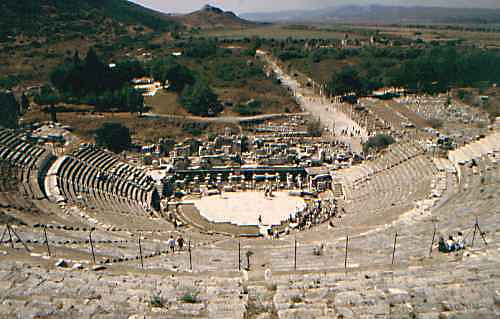 JESÚS:  LA PLENITUD DE DIOS
Carta a los Efesios